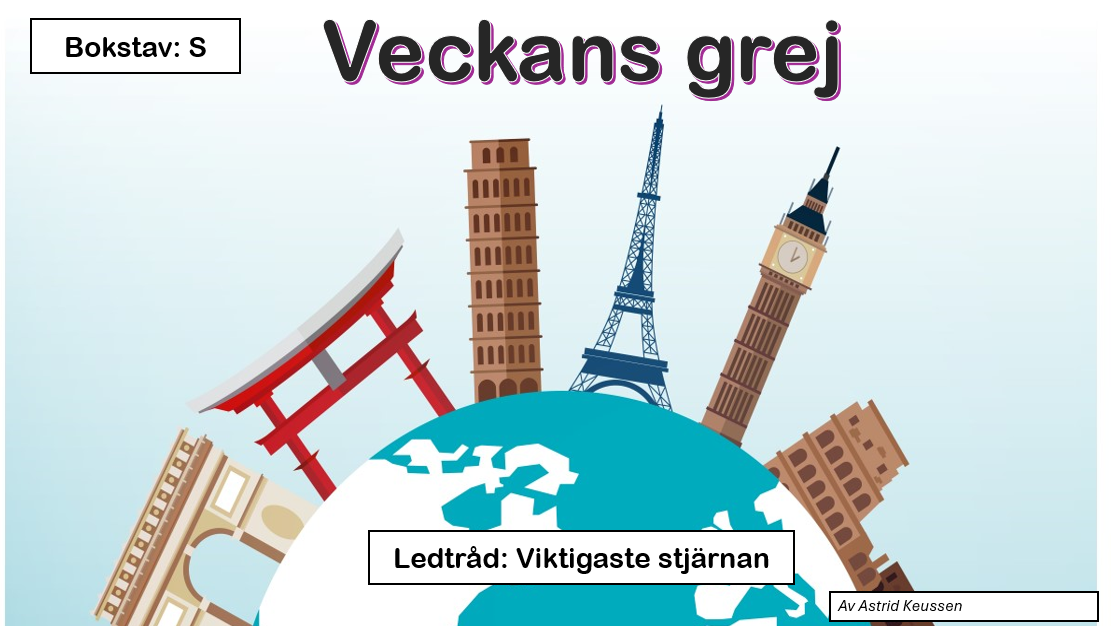 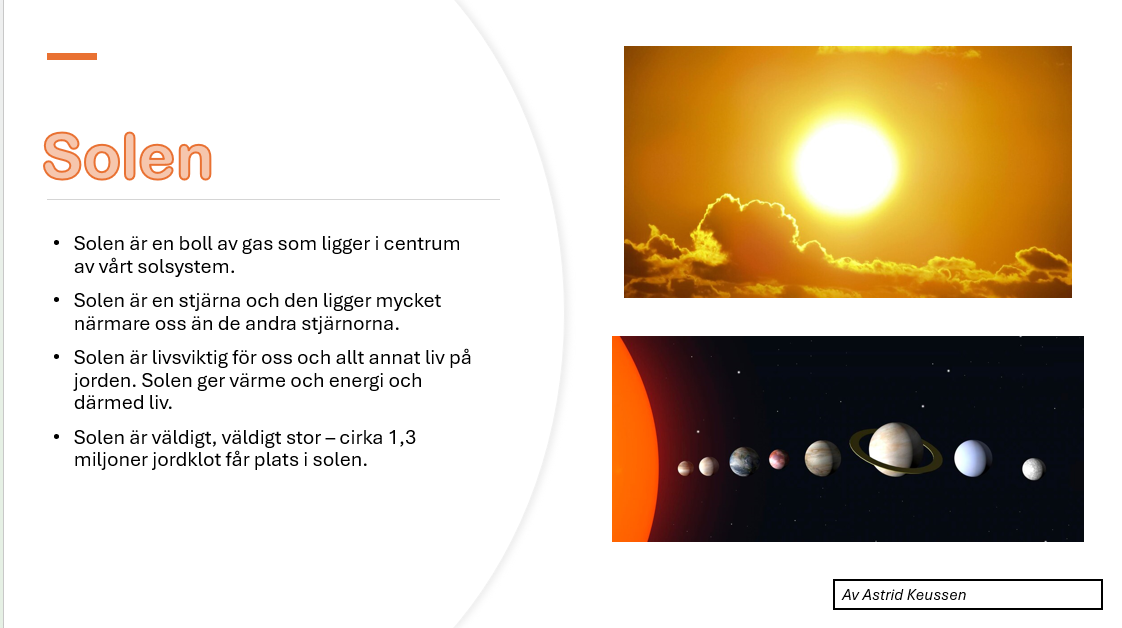 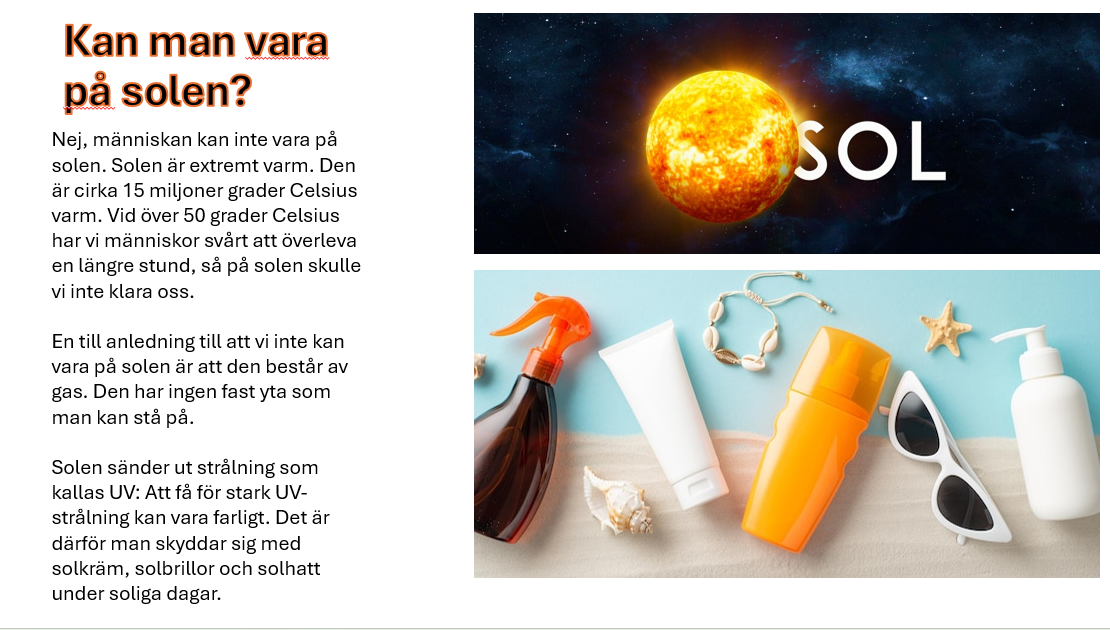 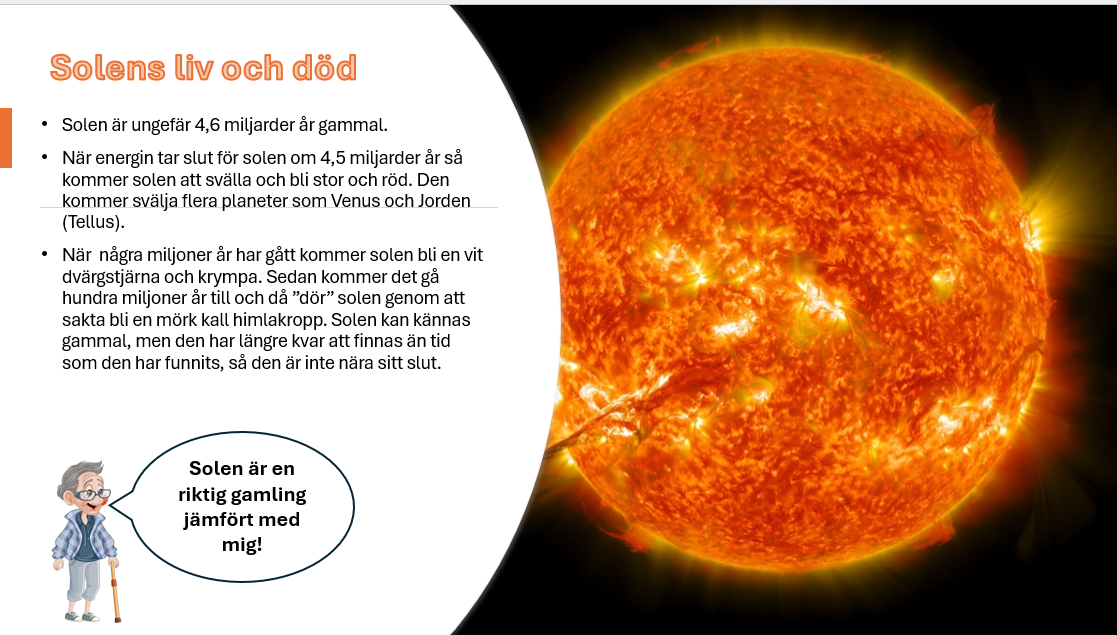 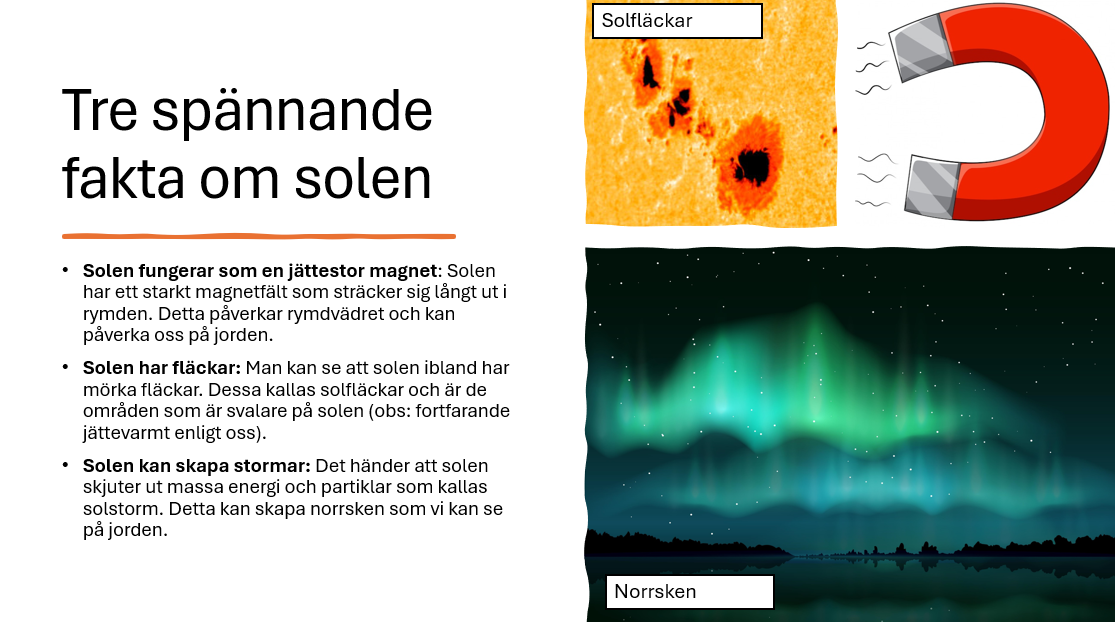 Veckans klipp
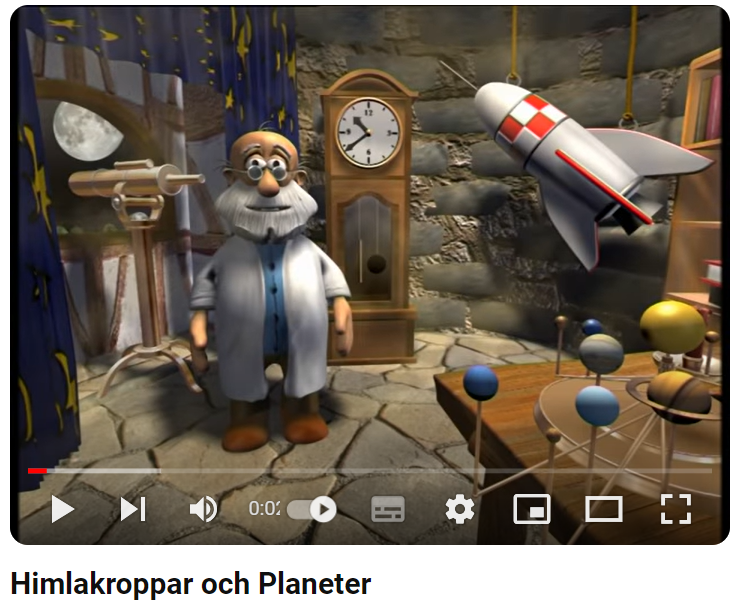 I det här korta klippet får vi lära oss mer om solen men även lite om jorden och månen och hur de rör sig. 
Länk: Himlakroppar och Planeter - YouTube